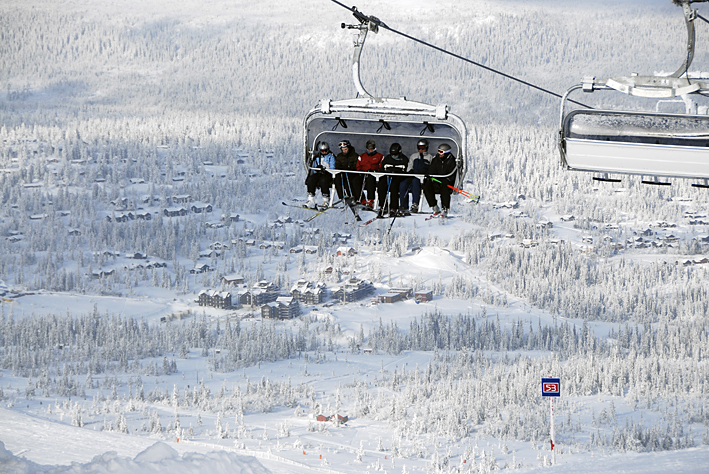 O.I.T.A.F.27th of June 2008
”ECONOMIC IMPORTANCE OF ROPEWAY INSTALLATIONS AS MEANS OF CONVEYANCES SUPPORTING THE DEVELOPMENT OF WINTER TOURISM AS SHOWN BY THE EXAMPLE OF TRYSIL” – Bo Halvardsson, CTO, SkiStar AB.
Disposition
Worldwide
Scandinavia
Norway
Case Trysil
Tourism industry
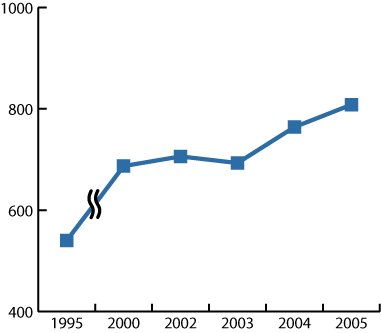 According to UNWTO the global tourism has increased by 45% during the last 10 years.
Alpine ski market – worldwide
Nordic, 4% (Sverige 1.8%, Norge 1.4%,   Finland 0.7%)
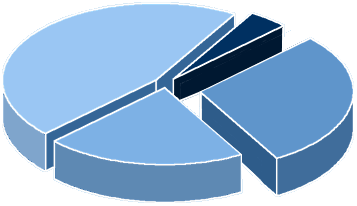 Others, 29%
The Alps, 46%
North America, 21%
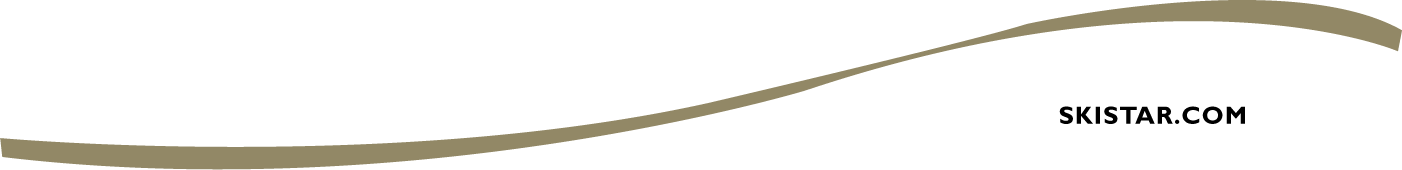 Skier days in Scandinavia
Antall skidager i millioner
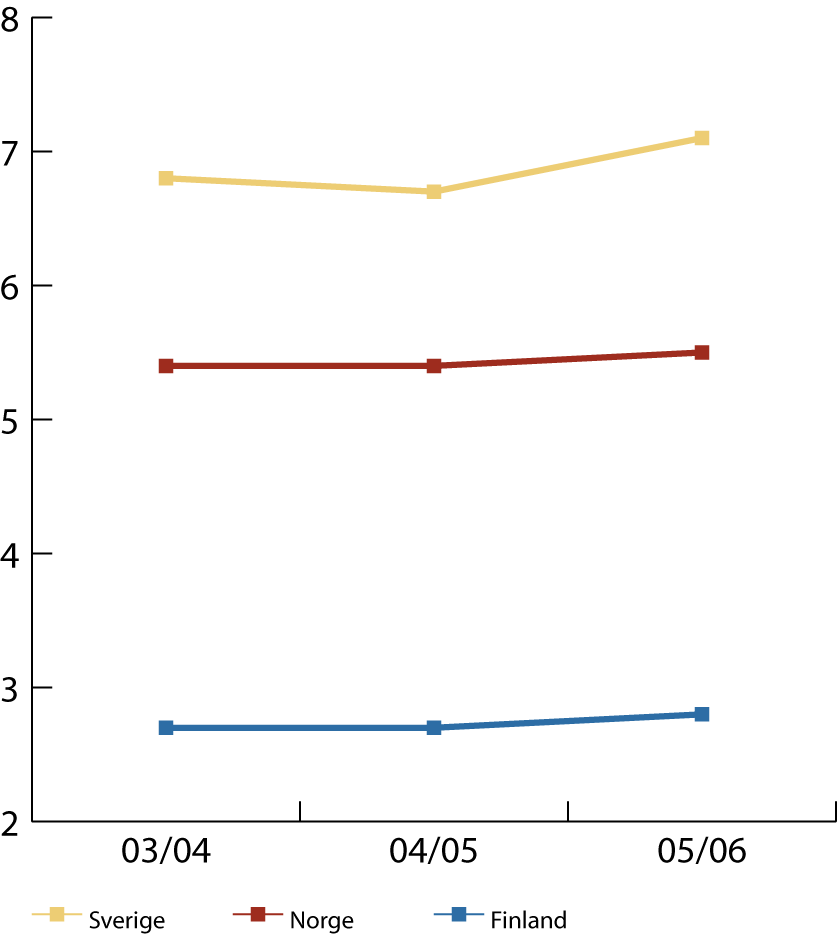 Total 15,4 million skierdays
Alpine tourism Norway
The twelve largest destinations have increased the lift ticket turnover with 170% since 91/92
Total turnover in lift tickets 06/07 was 732 mill. NOK (91,5 mill EUROS)
Yearly investment in lifts and snow making is 300 mill. NOK (37,5 mill. EUROS)
The alpine areas generates totally turnover in mountain region close to 4 billion NOK (500 mill EUROS)
Lift ticket turnover – 9 largest in Norway
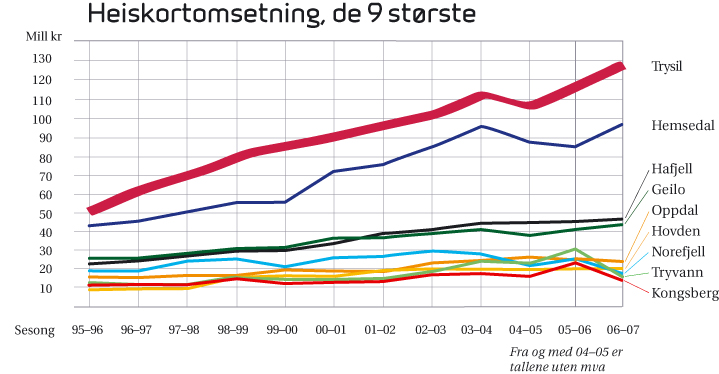 Commercial guest nights in the mountain region
1 580 000 Norwegians
1 350 000 foreigners
2 930 000













Tall fra SSB og Alpinanleggenes Landsforenings beregninger
Visitor statistic
Trysilfjellet is Norways largest tourist attraction with 798 000 visitors
Holmenkollen Oslo is No 2 with 650 000, Hemsedal No 3 with 590 000 before Dyreparken Kristiansand with 560 000.
Numbers from Innovasjon Norge/Alpinanleggenes Landsforening.
Where is Trysil located?
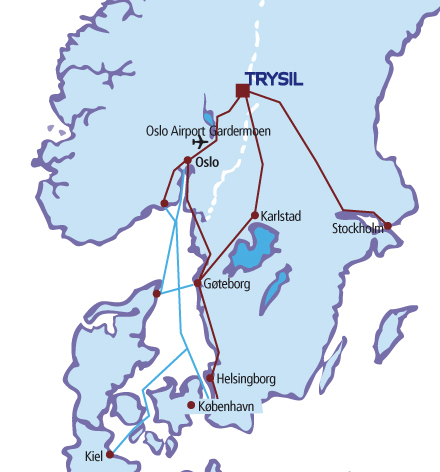 Oslo Airport Gardermoen	160 km
 Oslo					210 km 
 Stockholm				470 km
 Gothenburg				500 km
 Copenhagen			770 km
Welcome to Trysil
The first tourist brochure
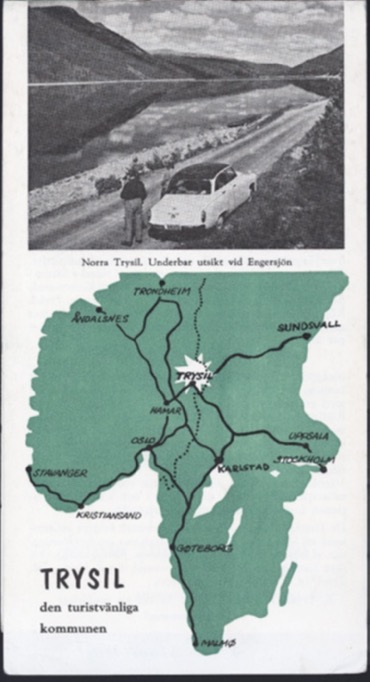 Important industries in Trysil
Forest
Agriculture
Production
Tourism
”- planning large revenues from the tourism industry is ridicolous and should not be recommended”
”På den annen side ligger bygda noe utenom allfarvei, hvis man kan si det på den måten.
	Den faller ikke lett i turistenes øyne, det kan være tungvint å komme dit, og ikke alt for mange vet noe større om den.”

	” Konklusjonen må bli: Bygda har mye å by turistene, men er på mange måter handicaped i konkurransen. Å regne med veldige inntekter av næringen er virkelighetsfjernt og bør frarådes”
	From article in local newspaper Østlendingen 1956
Trysils first six-seater – 1950´s
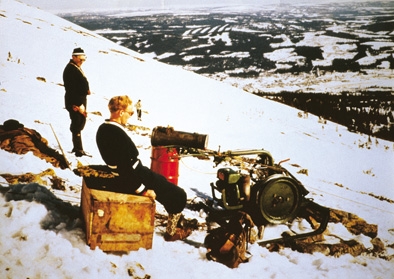 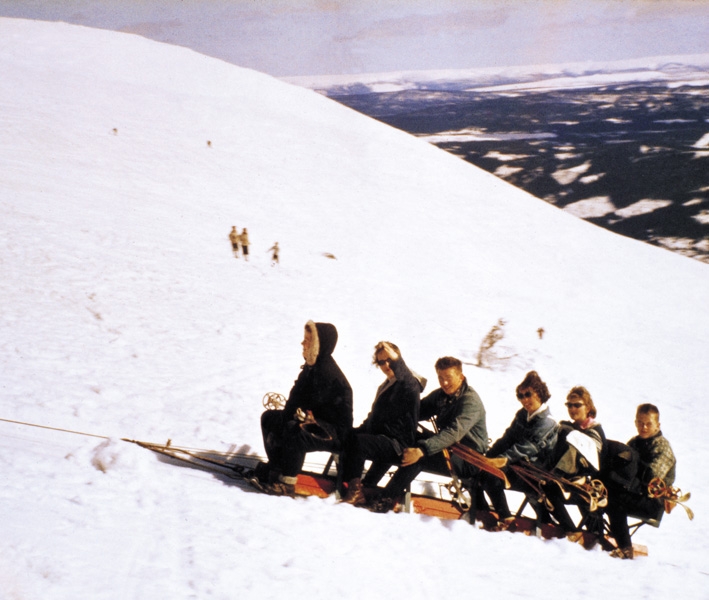 Trysilfjellet – the first professional ski lift came in 1966
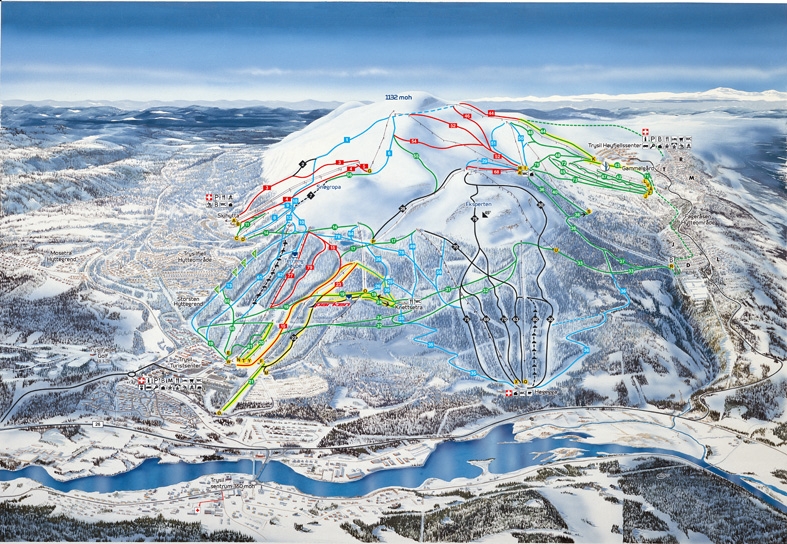 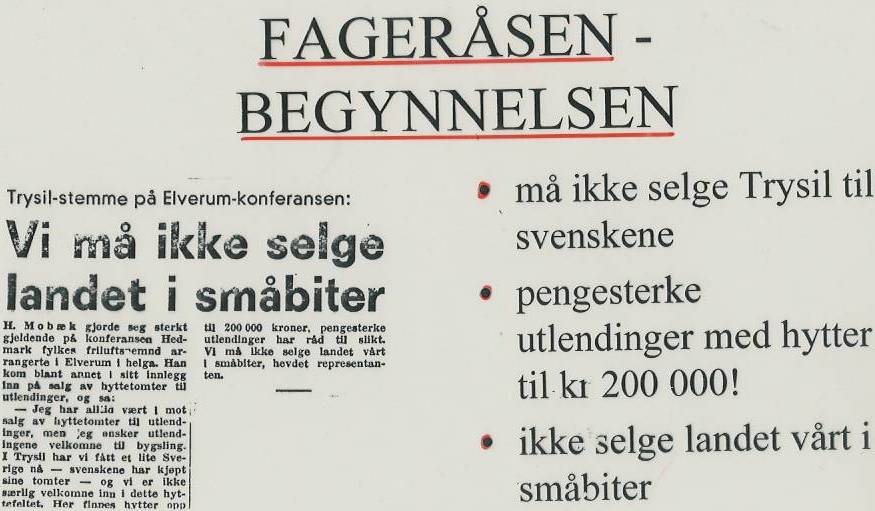 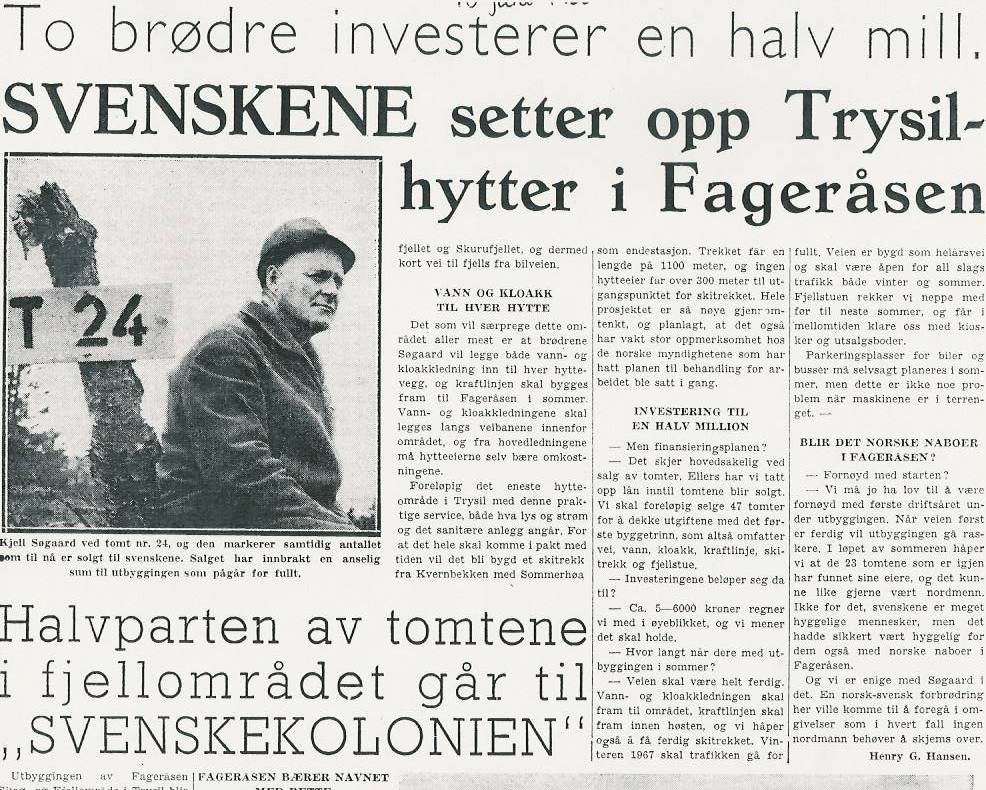 The first Welcome Center - 1966
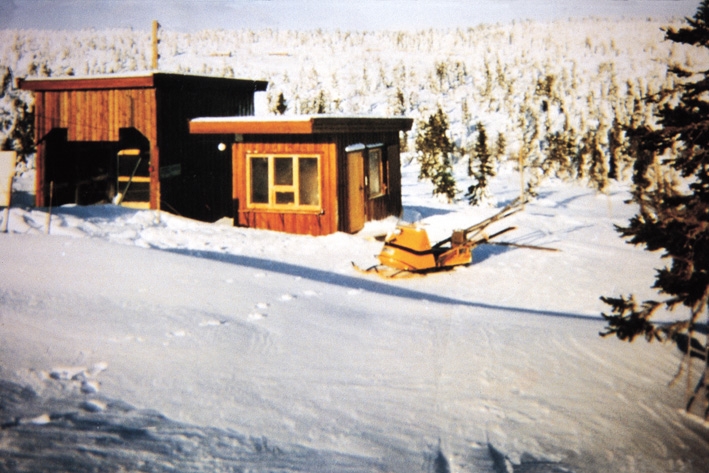 Same area 40 years later
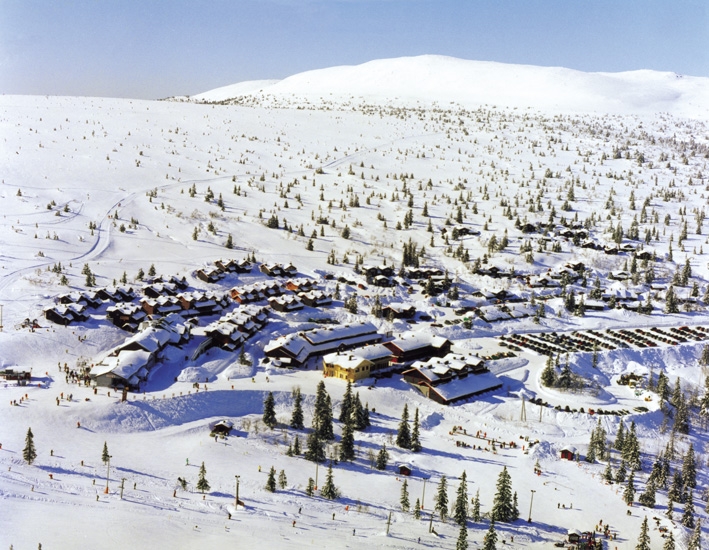 The engine T-bar lift Müller 1966
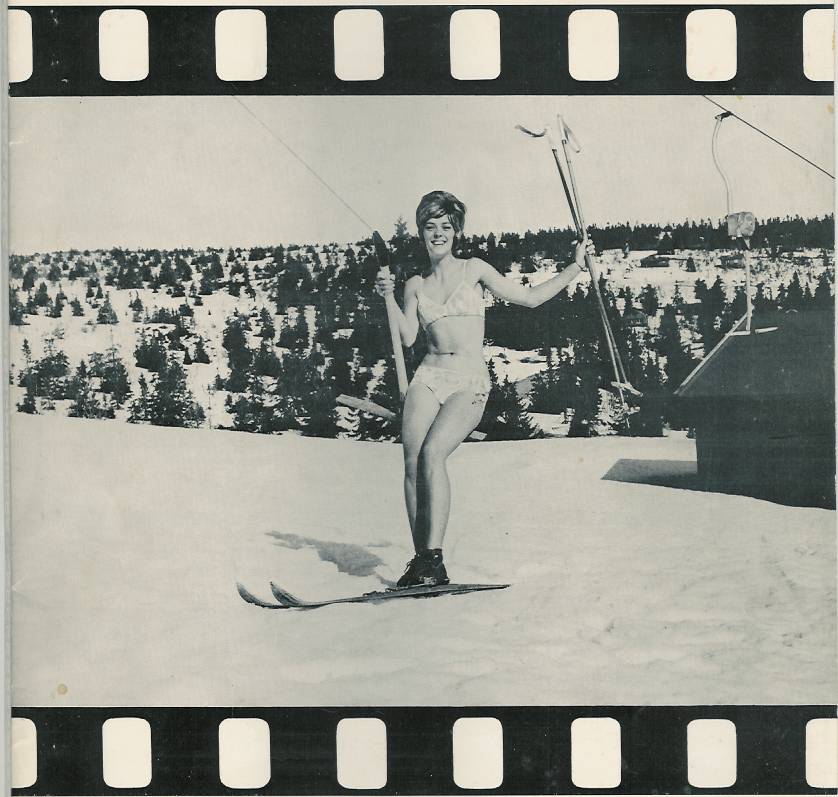 Six seater 1995
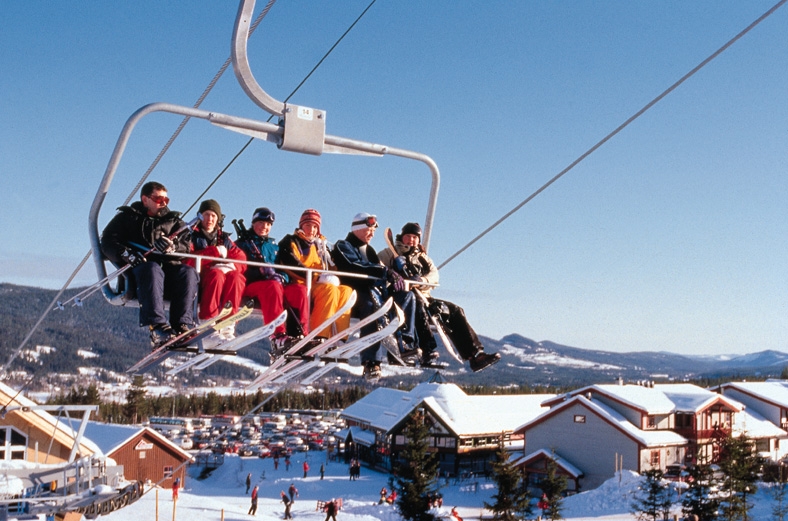 The restaurant guide
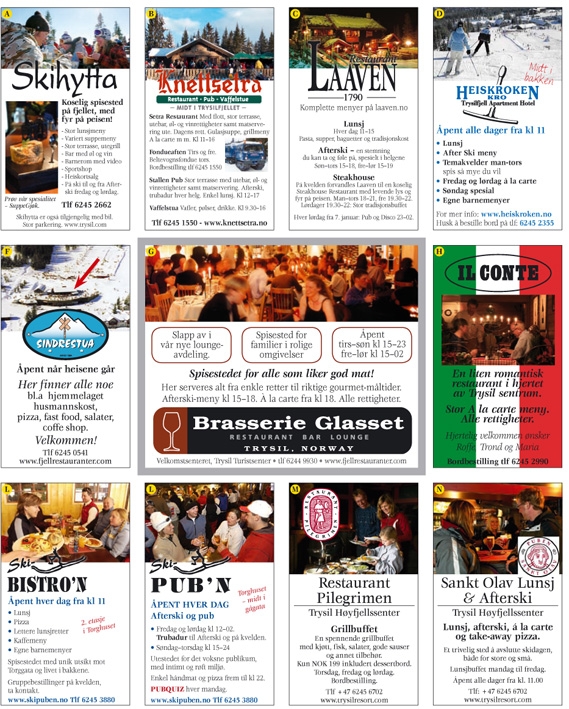 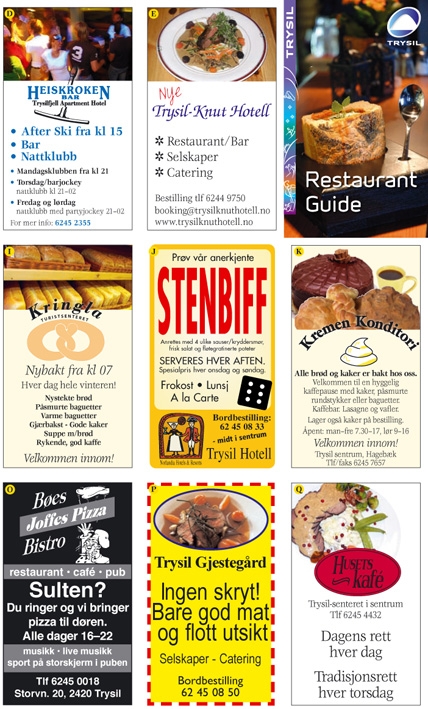 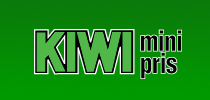 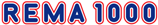 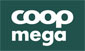 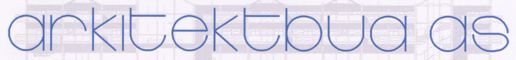 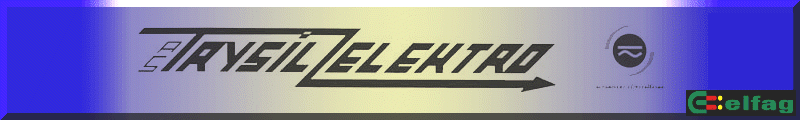 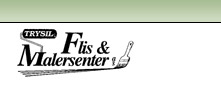 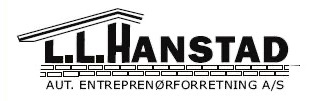 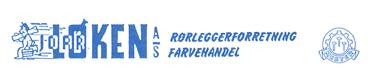 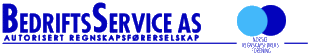 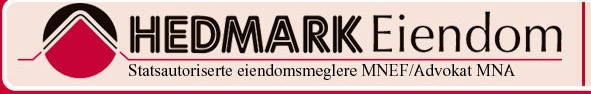 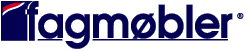 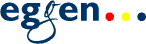 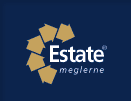 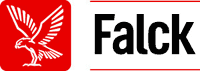 Inhabitants Trysil kommune: 6.700 total		      Trysil village: 2.400
Winter guest nights
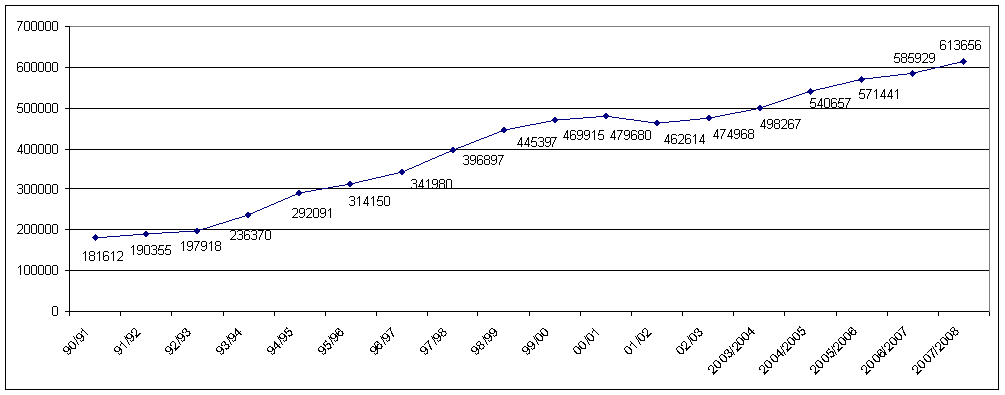 Nationalities
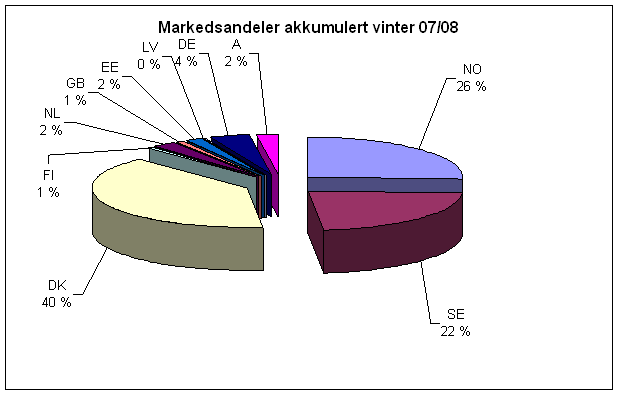 The engine and main travel reason to Trysil
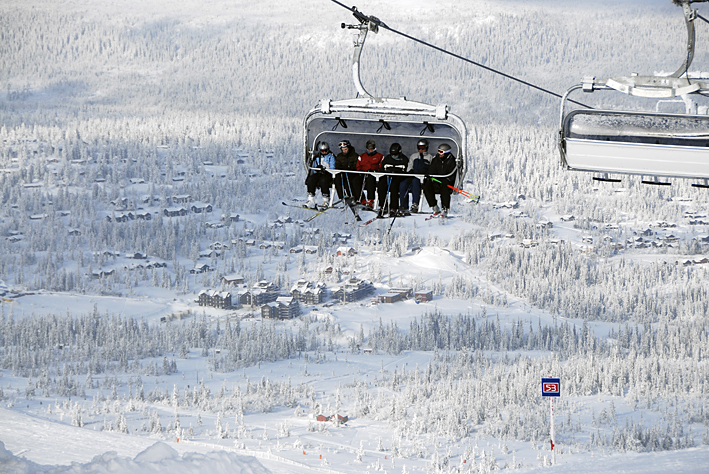 Figures:
1400 persons works in the tourism industry directly or in-directly. 
That´s close to 50% of the working population.
750 mill. NOK (94 mill. EUROS) is tourist consumption on accommodation, restaurants, groceries, transportation and acitivities.